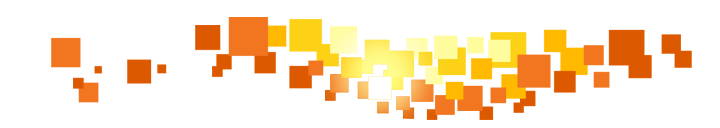 Microsoft Ignite NZ
25-28 October 2016
SKYCITY, Auckland
Universal Windows Platform apps on Xbox One OMG!
M392
Damian Karzon
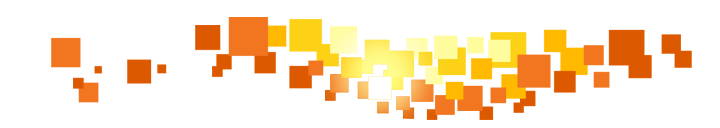 What is UWPWhat’s different about Xbox?How do I do that?
What’s a Universal Windows Platform (UWP) app
One API set, One Package, One Store
Adaptive controls and input
Extension SDKs for device family features
UWP design principles
Keep it simple
Effortless UI
Make it personal
People are people
Think universal
All of the world
Create delight
Enjoyable UX
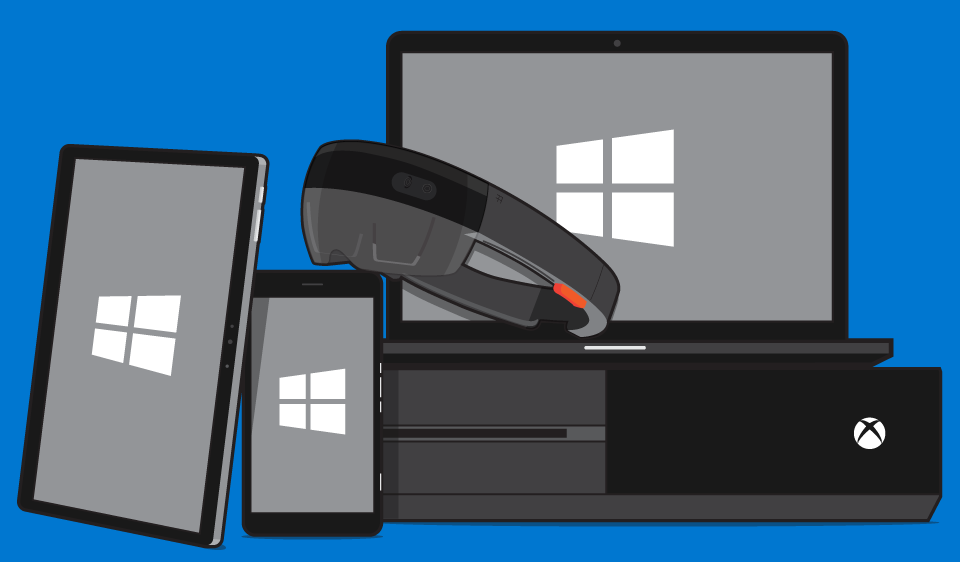 dev.windows.com/design
10-foot design principles (~3 metres)
Simple
Double simple
Coherent
Easy to use
Captivating
Immersive, cinematic experiences
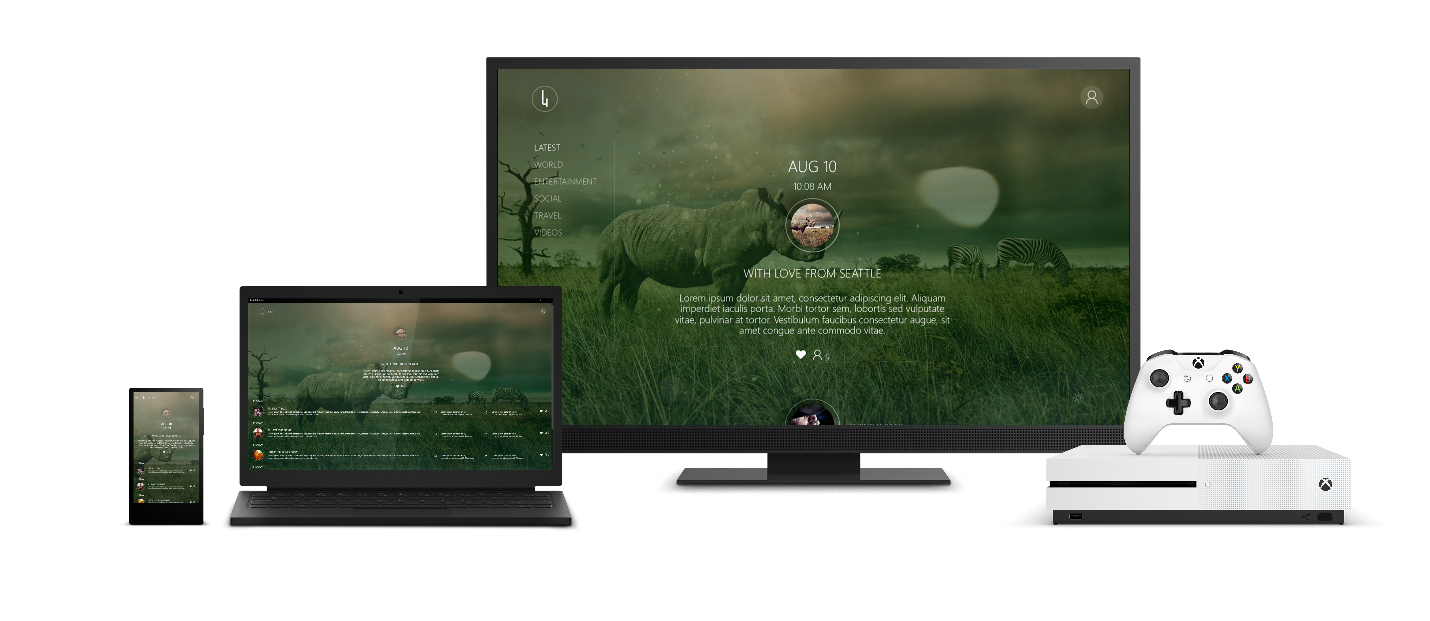 Controller/Remote
Less is more
Focus
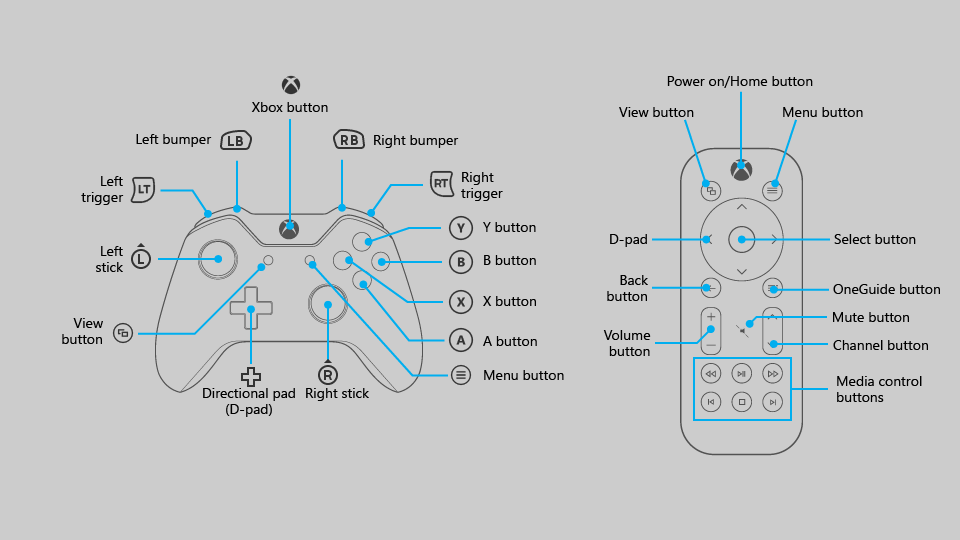 TV Safe Area
TV Safe Colours
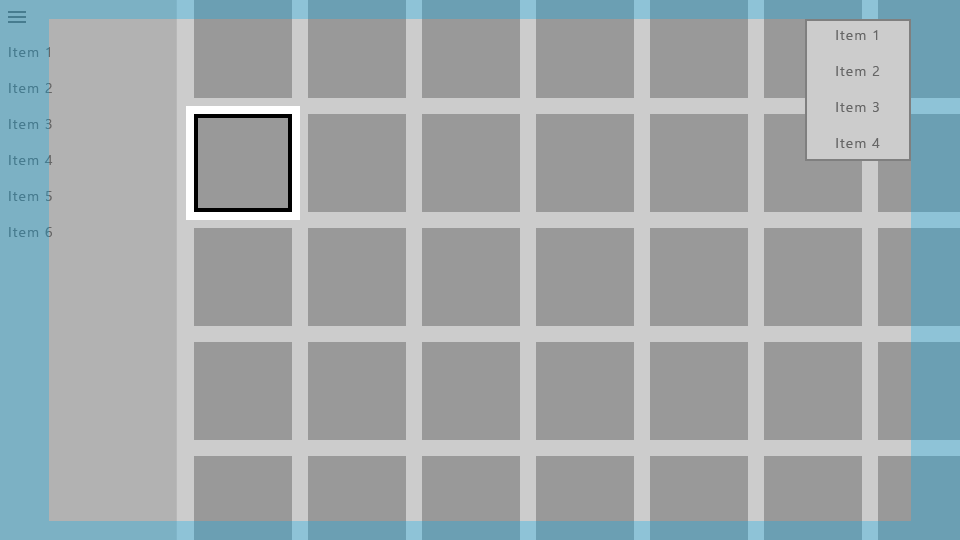 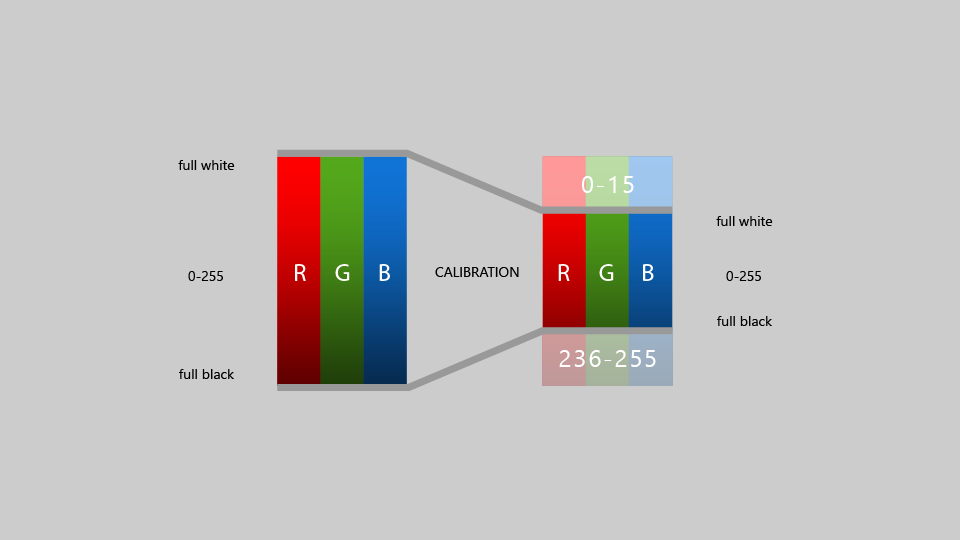 Getting setup with Xbox One dev
Requirements 
Xbox One Anniversary Update
Dev mode activation app
Visual Studio 2015 Update 3
Developer Center Account
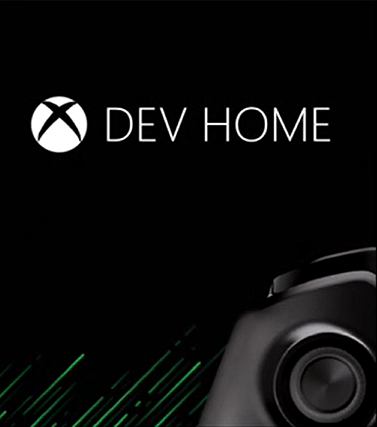 Demo
Environment
File -> New Project -> Deploy to Xbox One
defaults for UWP“it just works”
“acceptable method”
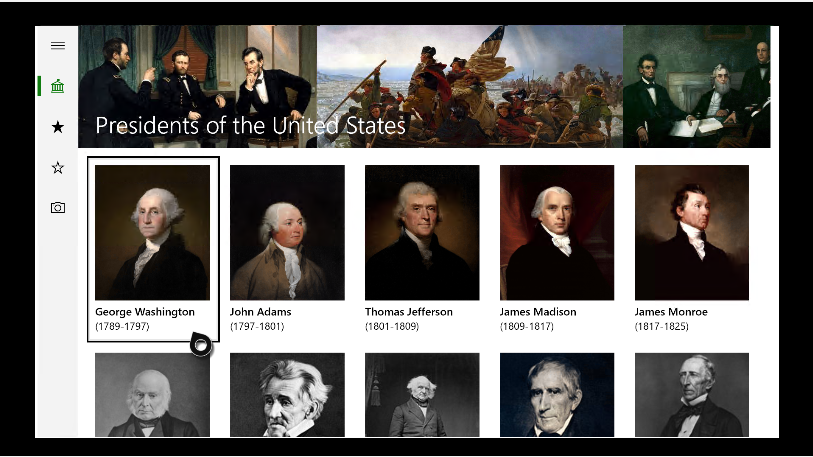 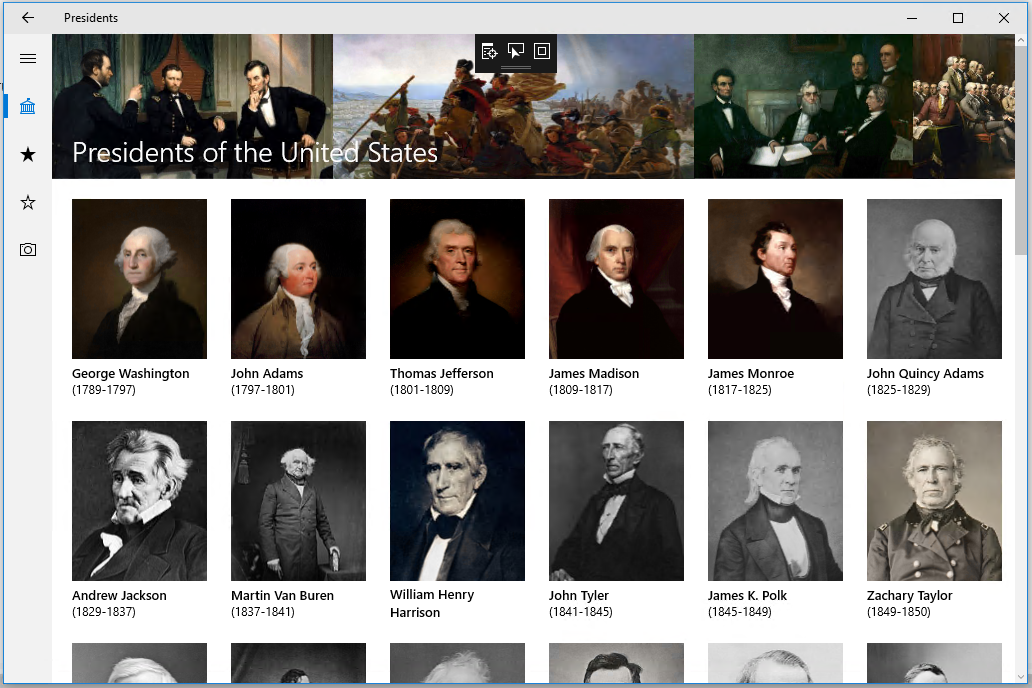 UWP desktop example
UWP Defaults – Works on Xbox / TV
 Scale Factor applied by default
TV safe box applied by default 
 “Mouse Emulation” with Gamepad
 Automatic TV Safe Area
optimised for 10’
premium experience
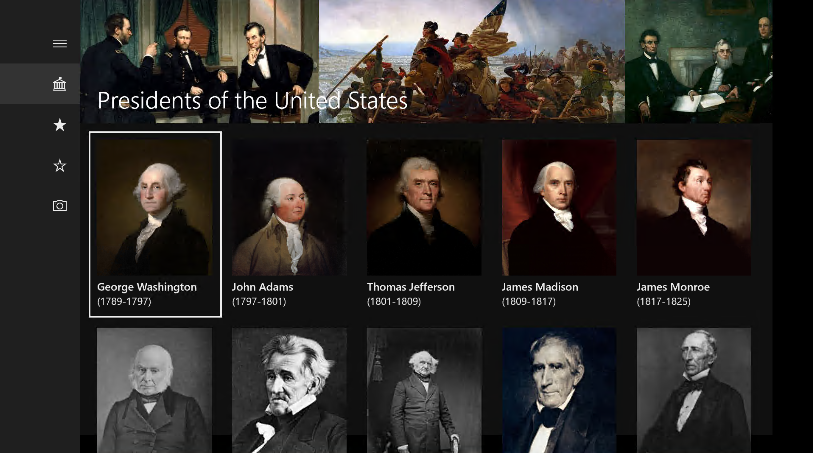 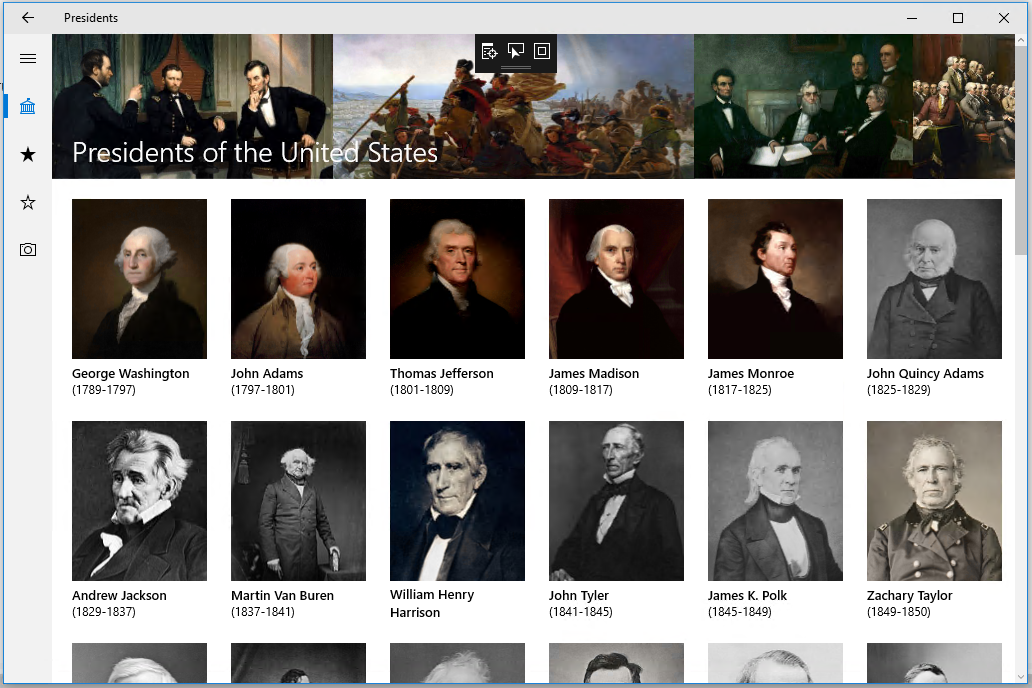 UWP desktop example
“UWP XBOX” – Optimized for Xbox (TV)
 Optimize for Gamepad (“X-Y Focus”)
 Focus Rectangle for TV
 Account for TV Safe area
 Use TV Safe colors
 Less dense control layout and bigger controls
 Integrate SMTC (or use our media controls)
 Use adaptive layout to account for snapped apps
Controller and Remote Interaction Basics
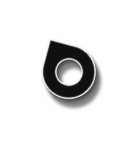 XY Focus
Requires Pointer
Use for drawing canvases, web content, etc.
Recommended for most UI surfaces
Configuring XY Focus vs. Requires Pointer
Application.RequiresPointer=
"Auto" : XY Focus or pointer depending on device (default)
"WhenRequested" : XY Focus, except on controls where specifically requested

For specific controls or pages where pointer makes sense:
Control.RequiresPointer="WhenFocused">
   or
Control.RequiresPointer="WhenEngaged">
Tuning XY Focus
//focusable control
IsTabStop=true & Visibility=Visible

//Customise direction focus
control1.XYFocusLeft  = control2;
control1.XYFocusRight = control2;
control1.XYFocusUp    = control2;
control1.XYFocusDown  = control2;
Demo
Optimise UWP app for Xbox
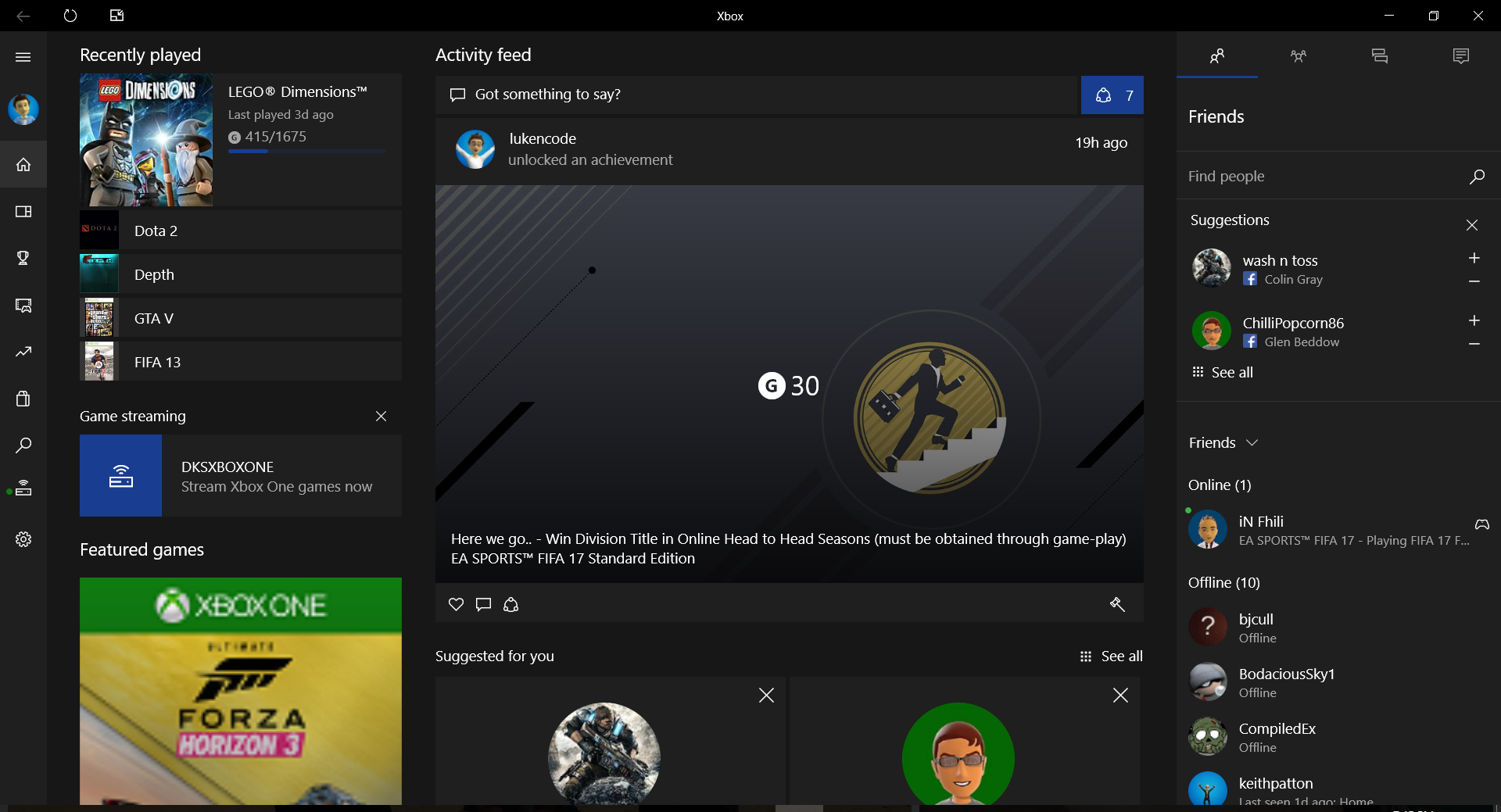 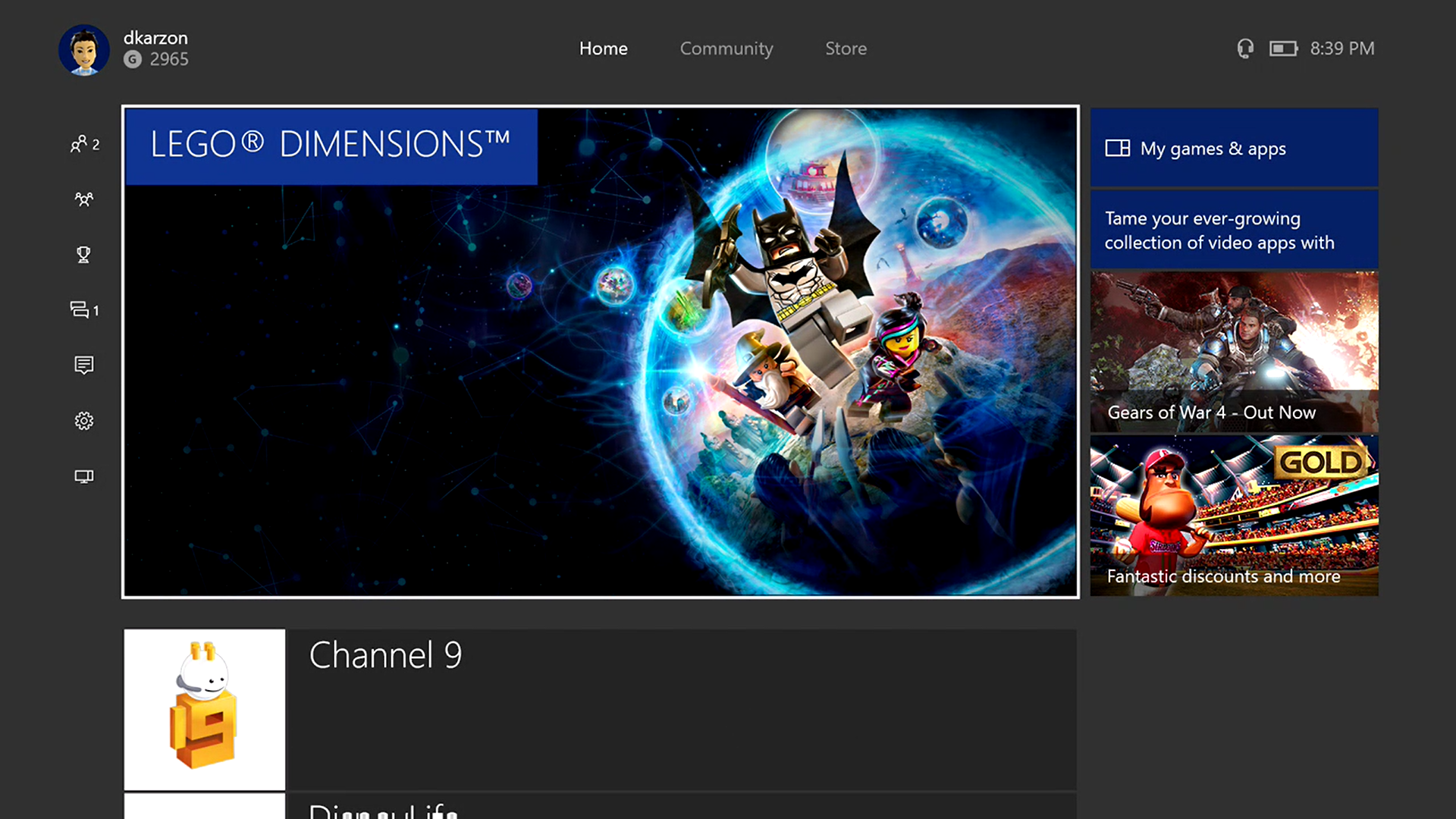 Universal Windows Store
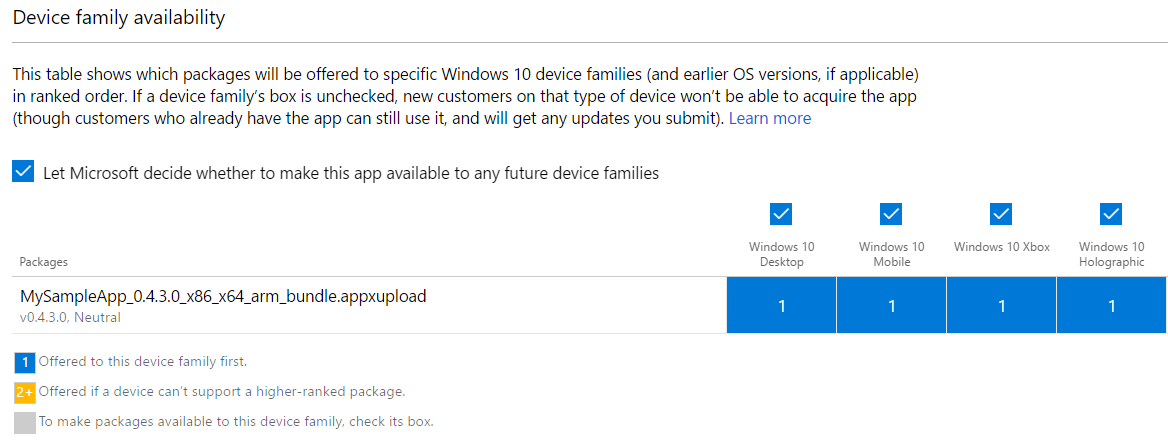 Session recap
UWP Xbox design principles

Controller/Remote Input (Focus)
Interaction modes	Inputs and Behaviors
Tuning XY Focus	Focus Engagement
Focus Visualization

Presenting on the TV
UI sizing	TV-safe area
Colors		Sound
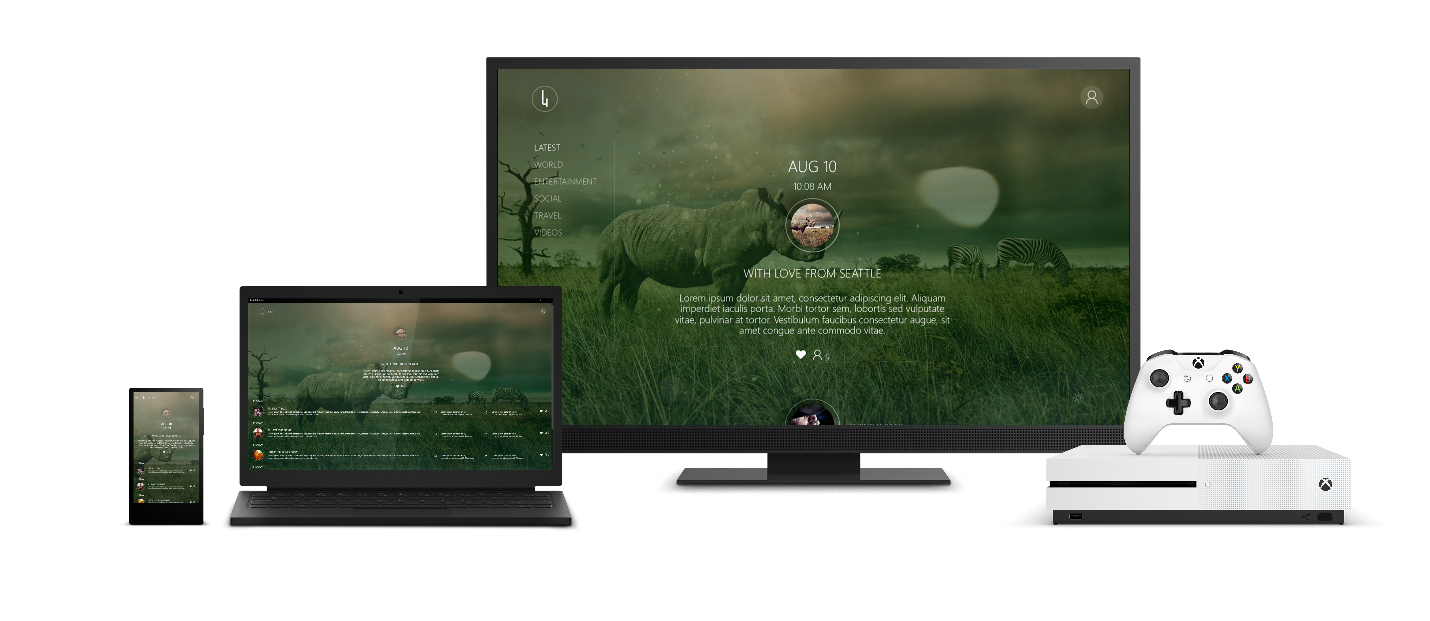 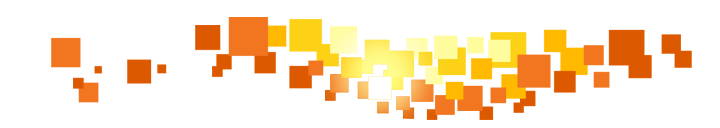 Questions?
/dkarzon
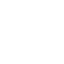 /dkarzon
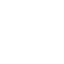